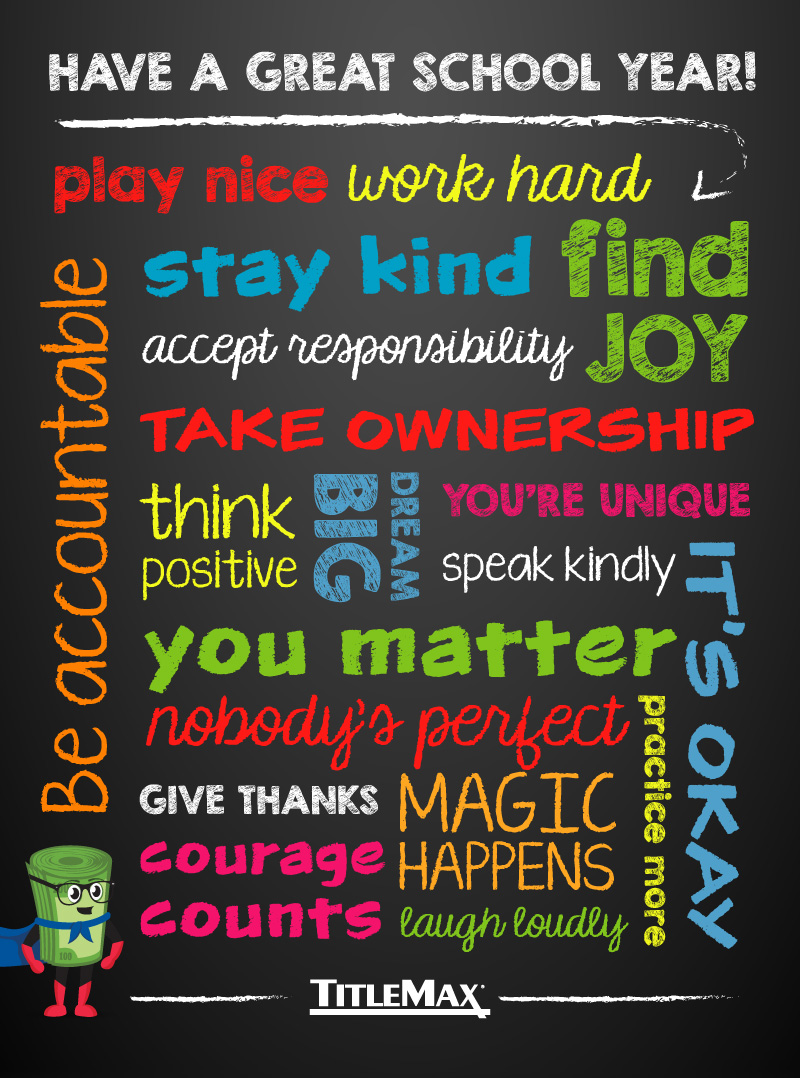 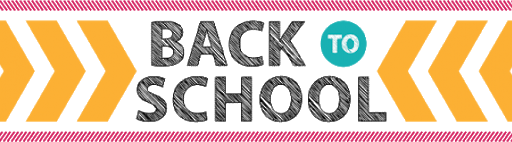 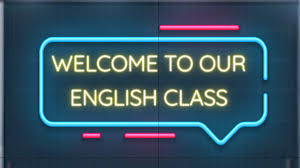 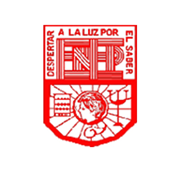 Escuela Normal de Educación PreescolarEnglish B1.2.2Becoming Independent Communicators
Number of hours/ Credits: 6/ 6.75
Term: March – July 2021
Teacher: Cristina Aracely Alvarado Chavarría
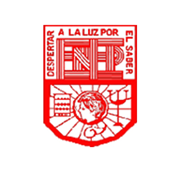 Course Progression
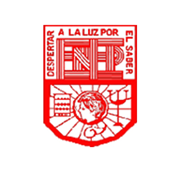 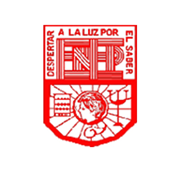 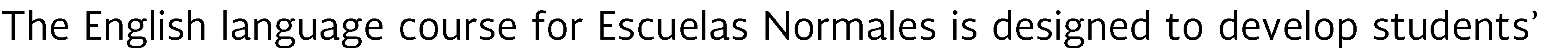 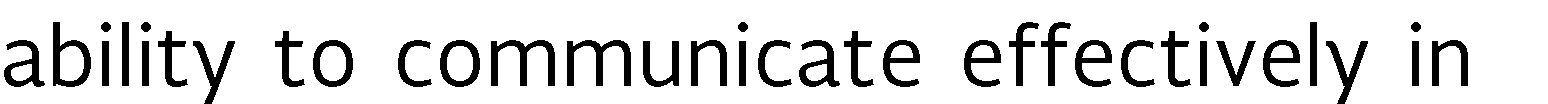 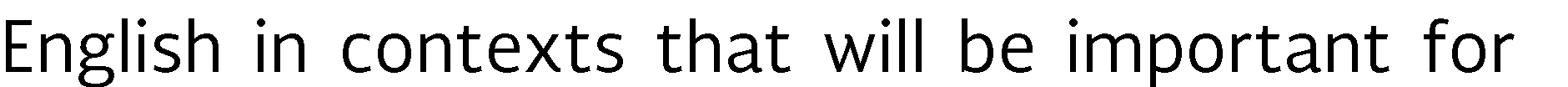 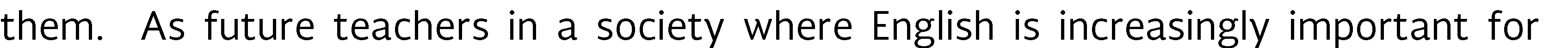 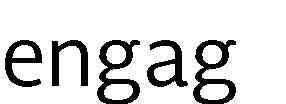 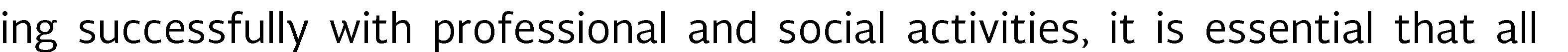 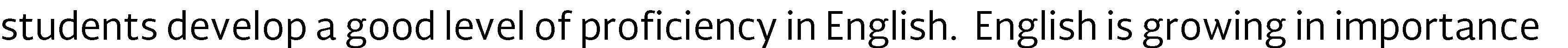 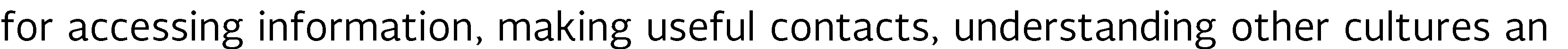 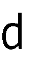 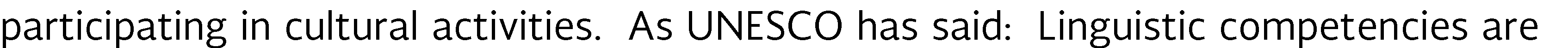 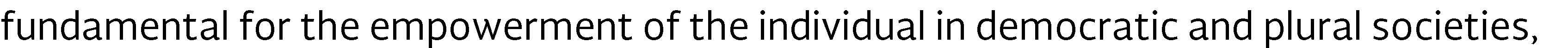 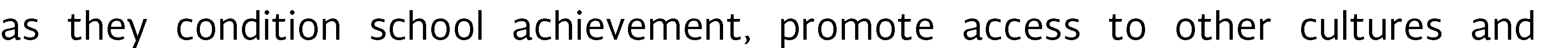 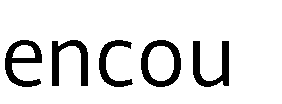 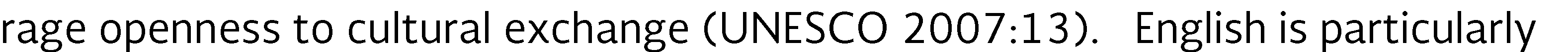 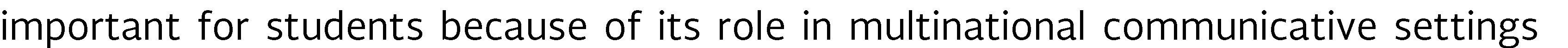 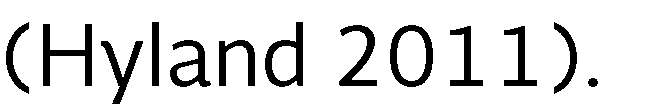 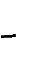 Course Purpose
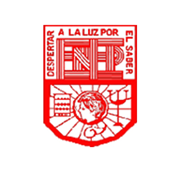 This course has three main objectives:

The students will develop their ability to use English in personal and social communications, to develop relationships, complete transactions and carry out every day needs.

The students will increase their engagement with cultural and intercultural activities in English, in order to develop a better understanding of their own cultures as well as other cultures around the world.

 The students will develop their ability to teach in a school environment where English is an important aspect of the school´s approach.
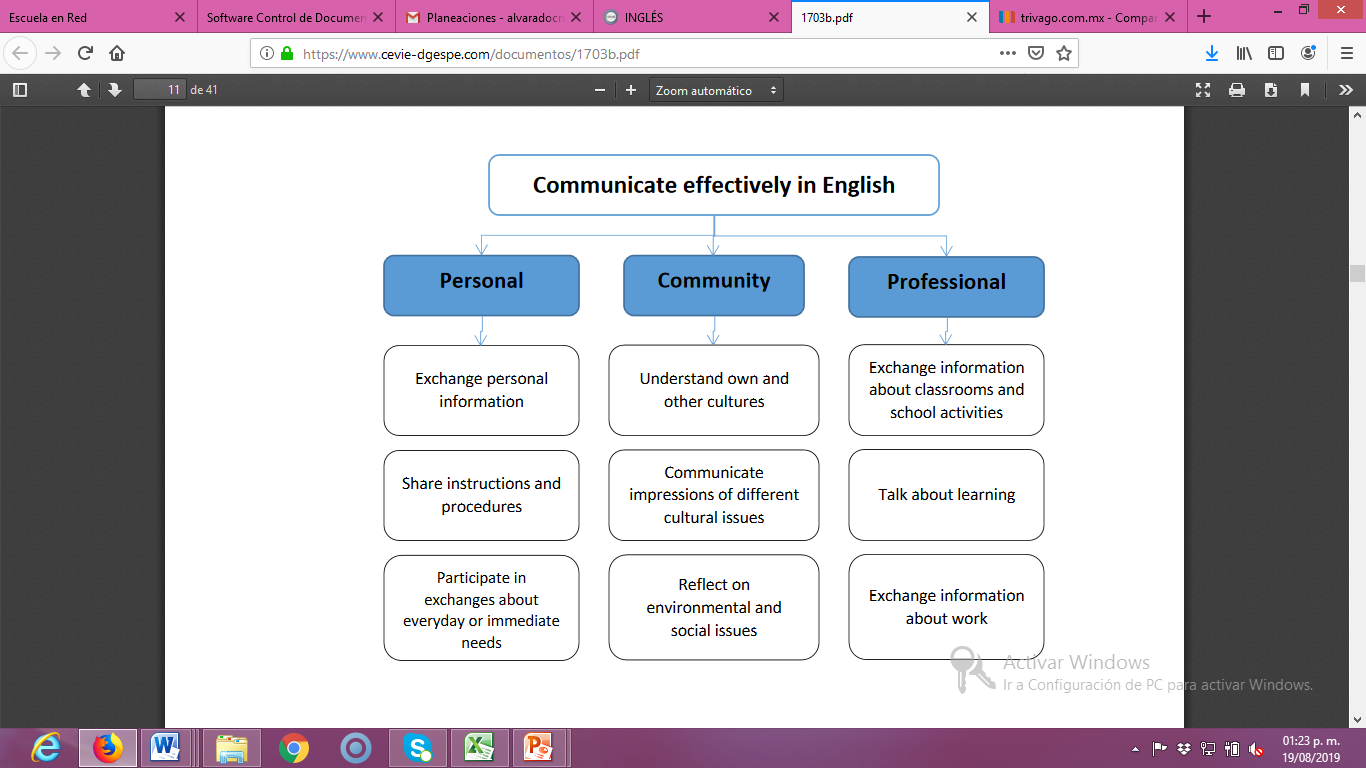 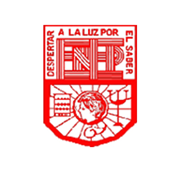 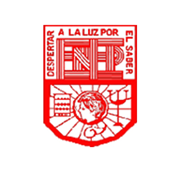 Course Description
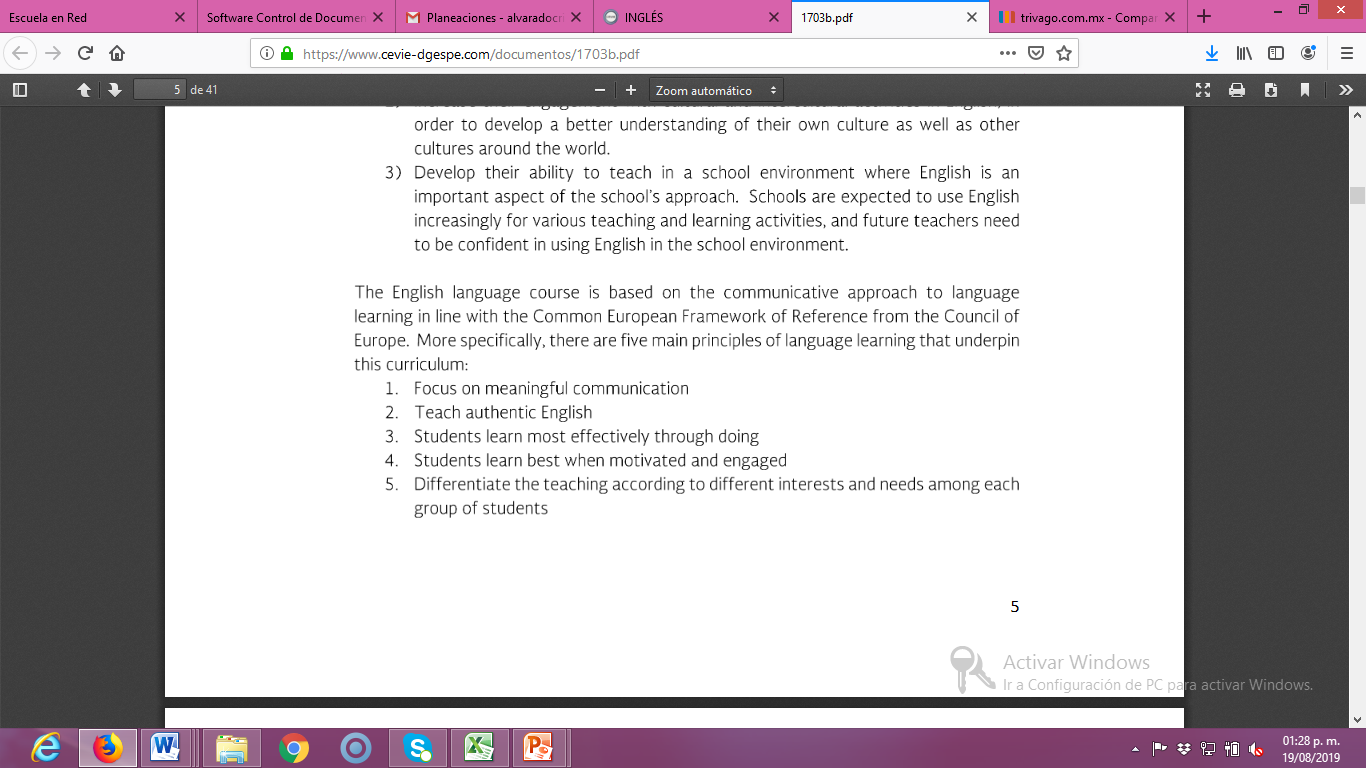 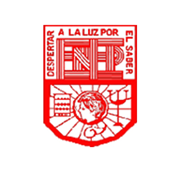 Competences of the degree profile developed by the course
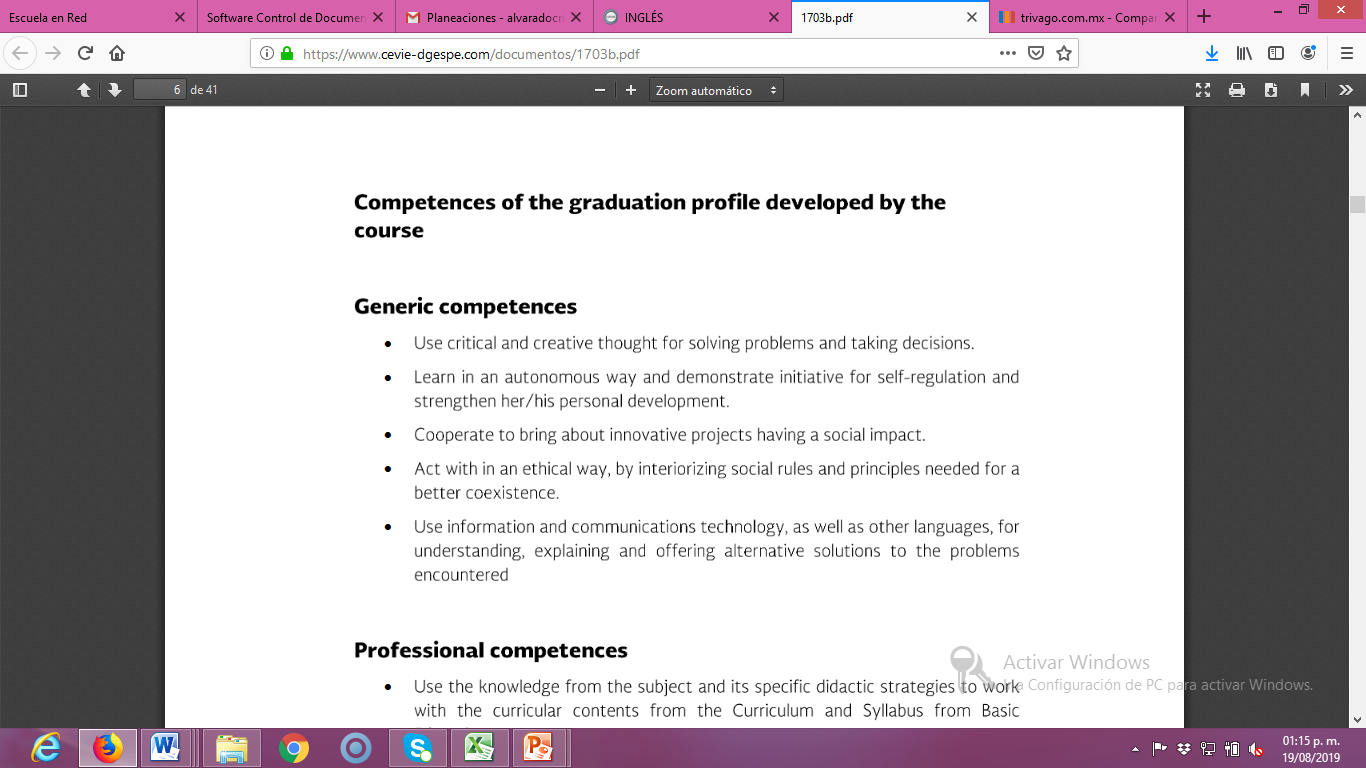 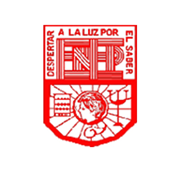 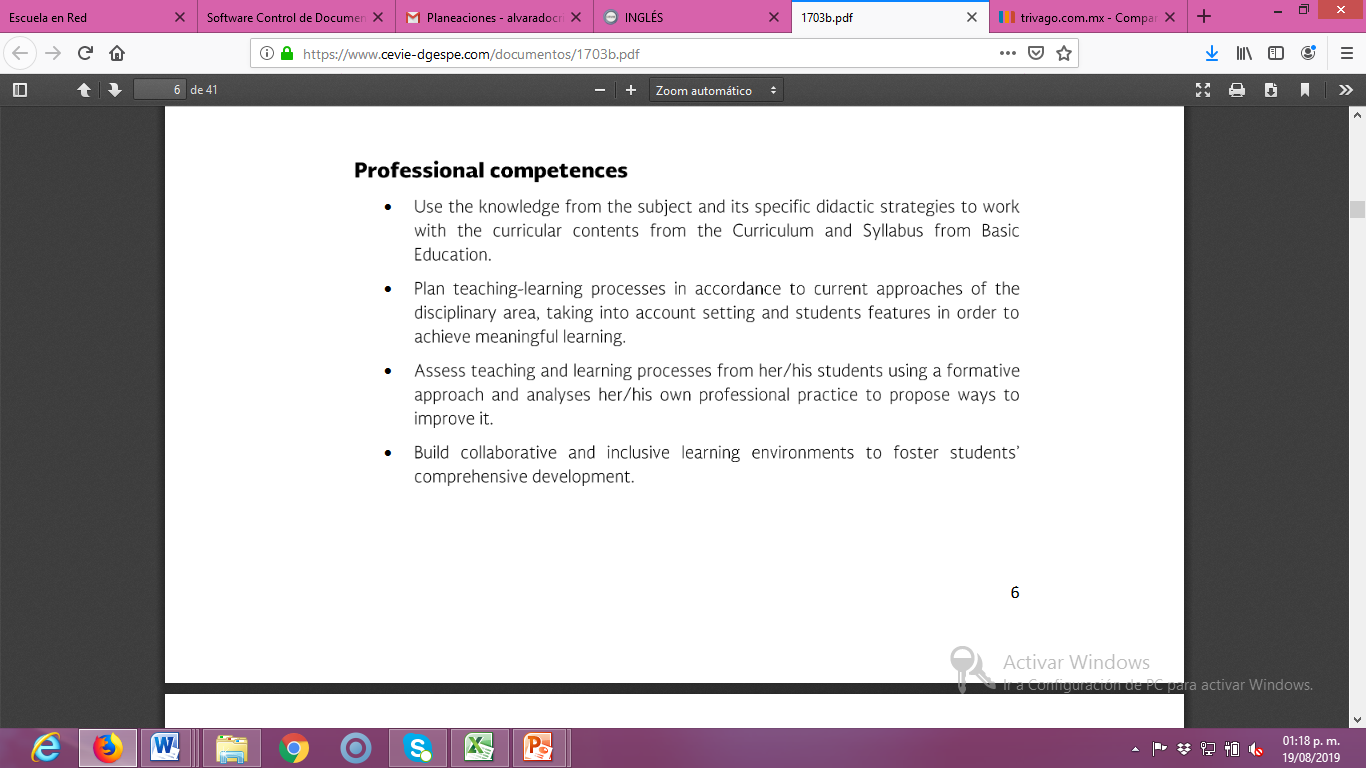 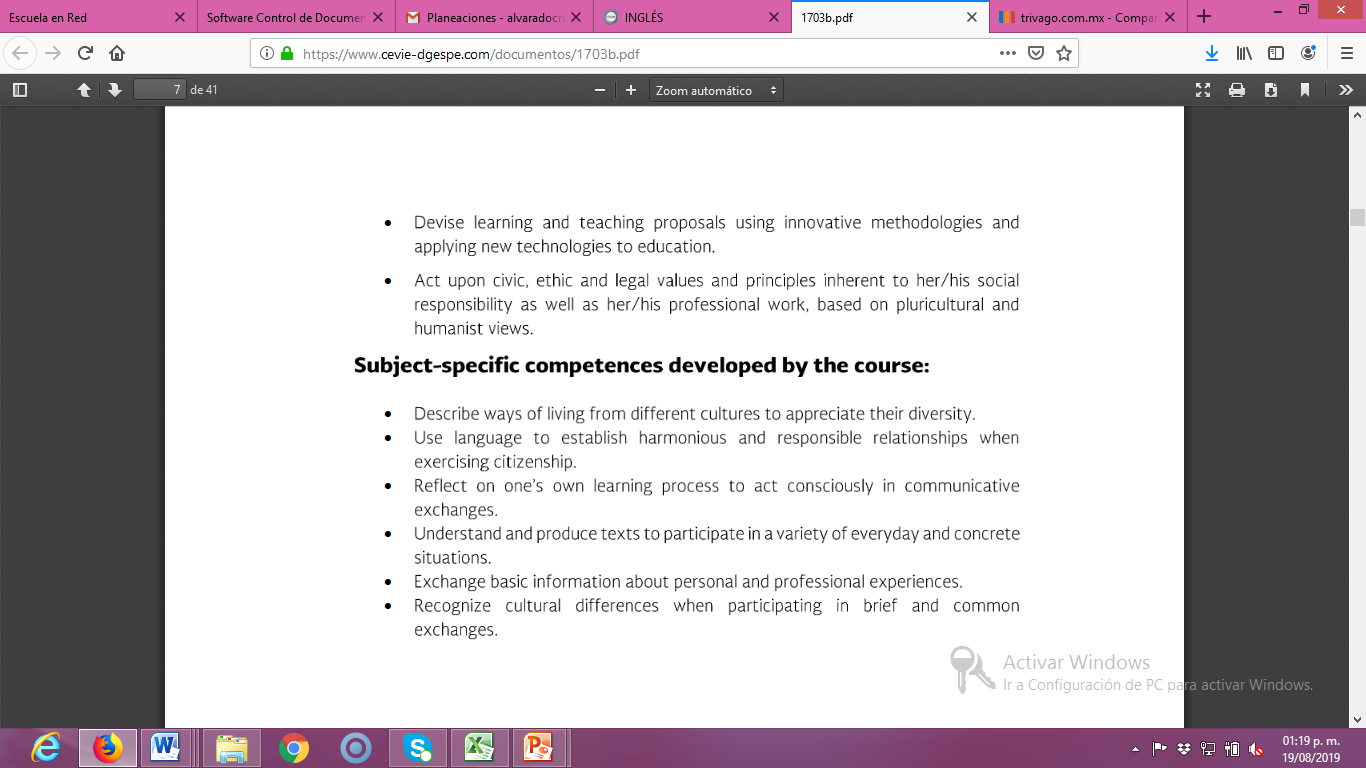 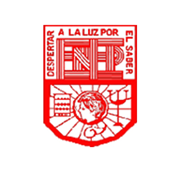 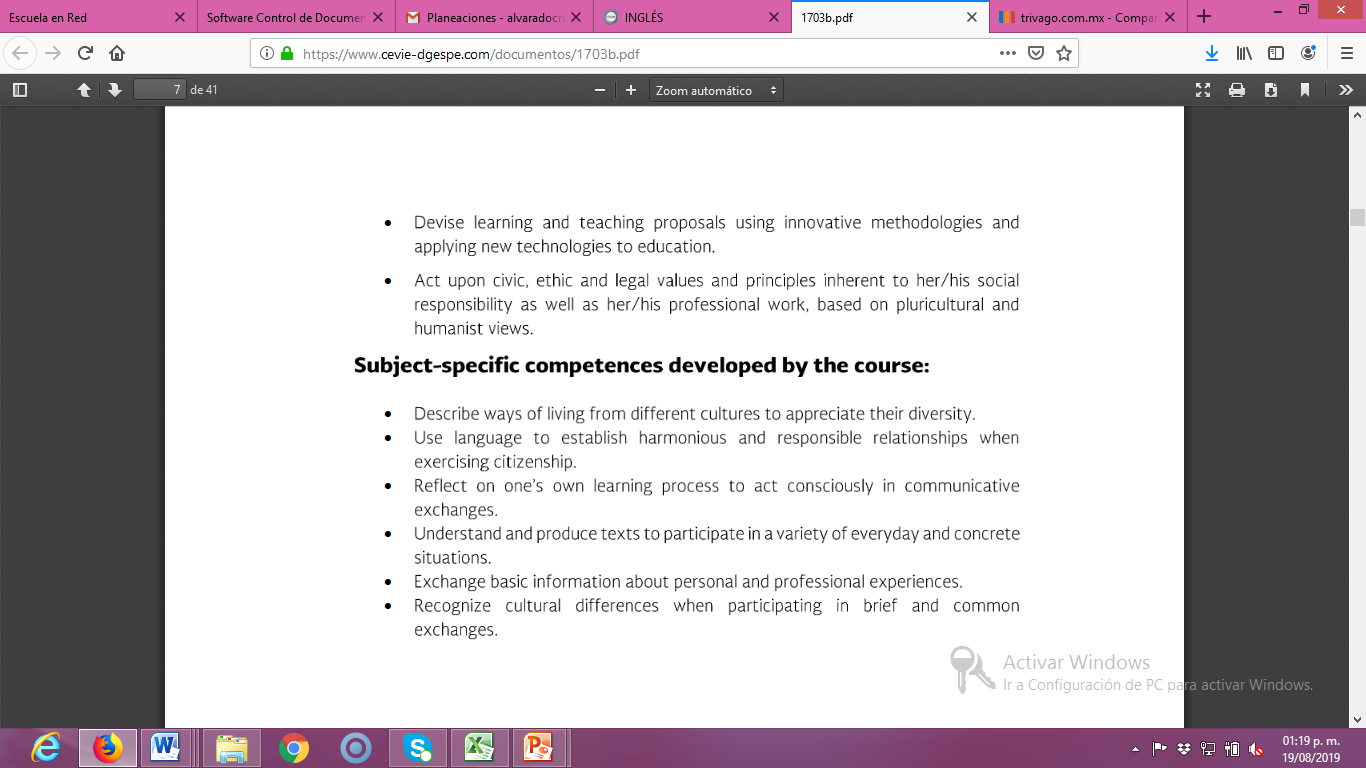 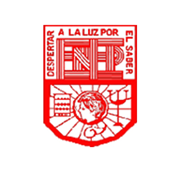 Course structure
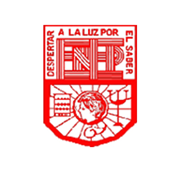 Assessment Criteria for E-learning
Attendance (camera on), punctuality, attitude, participation, respect, and classwork.
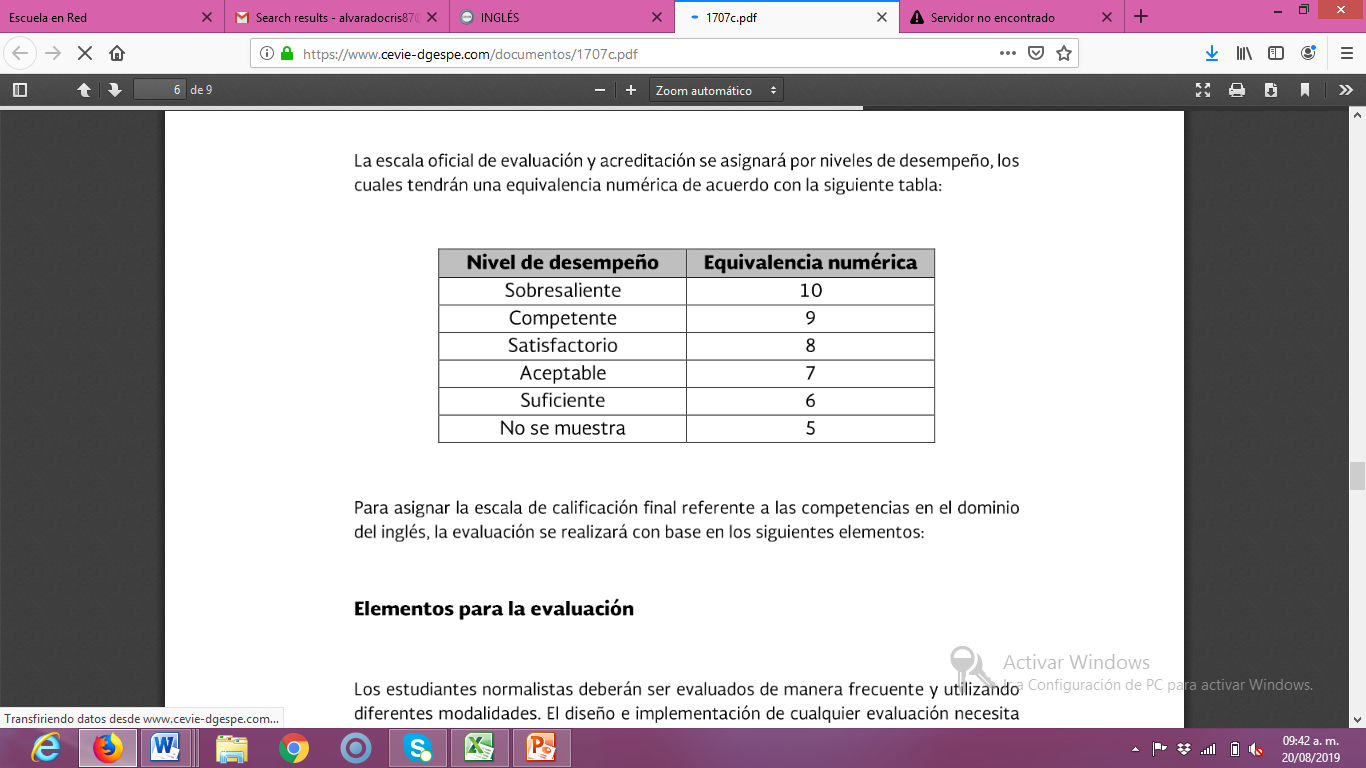 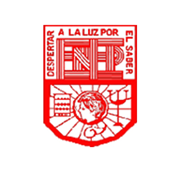 Global Evaluation
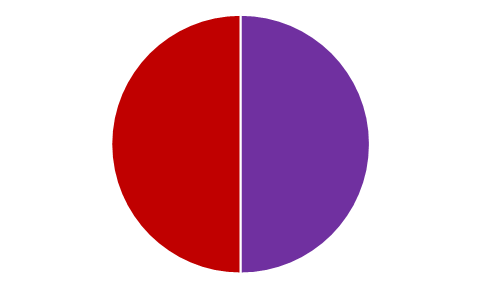 50%
NOTE:

In case you fail one of the learning units, you will not be allowed to present the final evidence losing 50% of your global evaluation. In which case, you will have to present the extraordinary exam.
50%
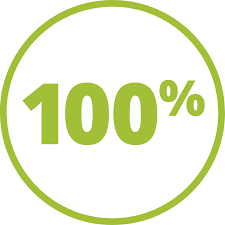 Average of learning units 1-3
Final Evidence
(Speaking)
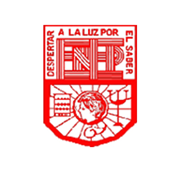 NOTA IMPORTANTE
En caso de que el estudiante no logre el desarrollo de las habilidades necesarias para obtener el nivel de inglés que esté cursando, se evaluará con base en el desempeño del estudiante, sin embargo, tendrá que cursar nuevamente el nivel.

El estudiante acreditará el curso cuando obtenga como mínimo en la evaluación global del nivel de desempeño su equivalencia numérica de 6.

El estudiante acreditará el nivel una vez que evidencie el desarrollo de las habilidades propias del nivel de inglés con base en el CEFR mediante una entrevista realizada al final del ciclo escolar.
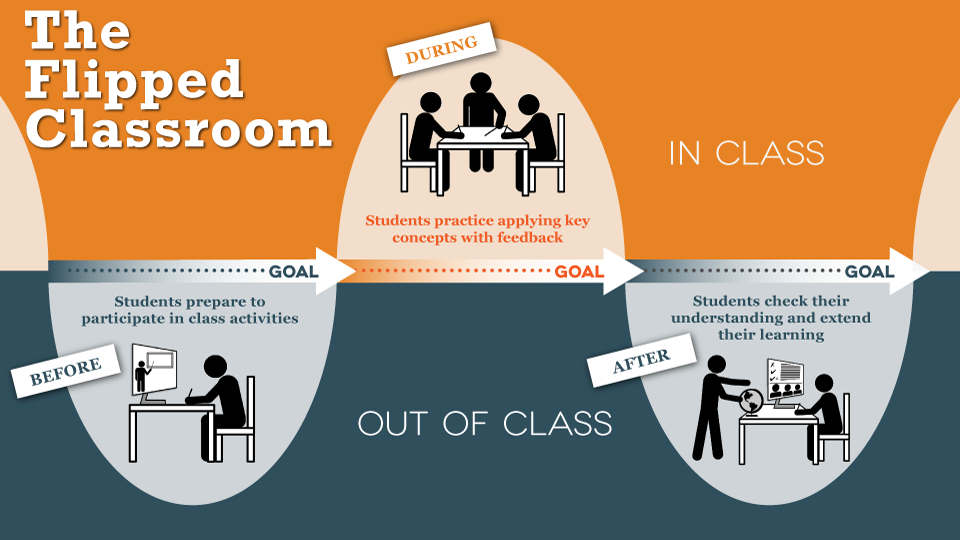 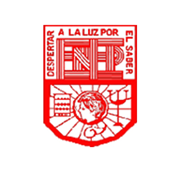 LA NETIQUETA. GUIA PARA TUS CLASES EN LINEA.
NETTIQUETE. GUIDE FOR ONLINE CLASSES.
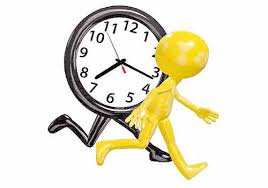 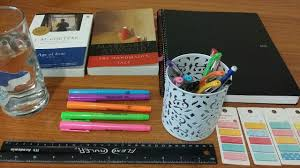 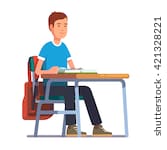 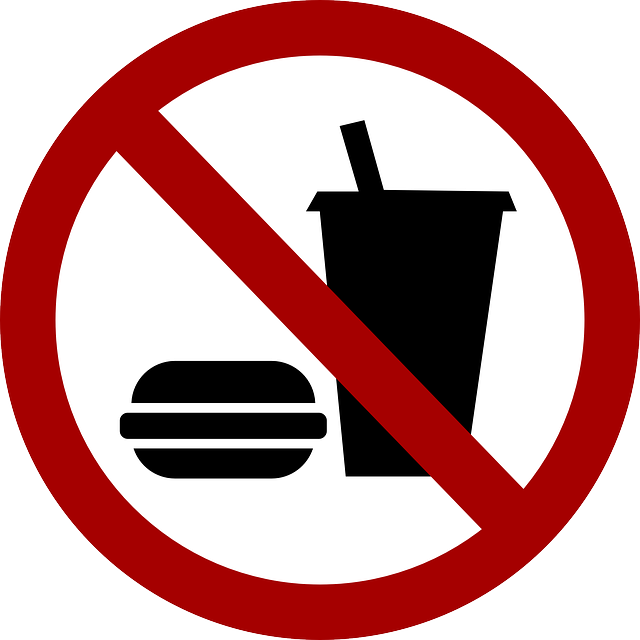 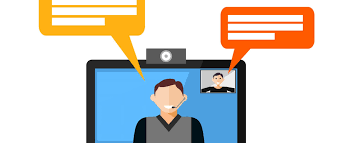 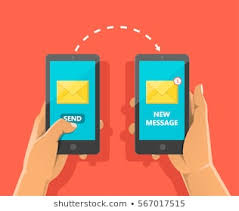 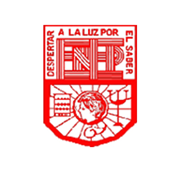 Course Policies
Homework: There will be regular online homework tasks, as well as homework related to textbook material.

Late homework: It is your responsibility to turn in homework assignments on time. In case you present homework assignments or projects after the stablished due date, the maximum passing grade will be 7.
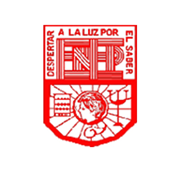 Class participation grade will be affected if you:
Arrive late or leave early.
Miss class.
The camera is turned off during the class.
Disrespect teacher or classmates during the class.

Please turn off cell phones during class!
Cell phones should be turned off in class; no texting may be done in class. In addition, students may not use electronic devices with earphones in class nor may they do recreational activities on computers. Electronic dictionaries may be used in class.

Policies about being late and being absent
In accordance to ENEP ‘s policies, you must attend 85% of class time hours.
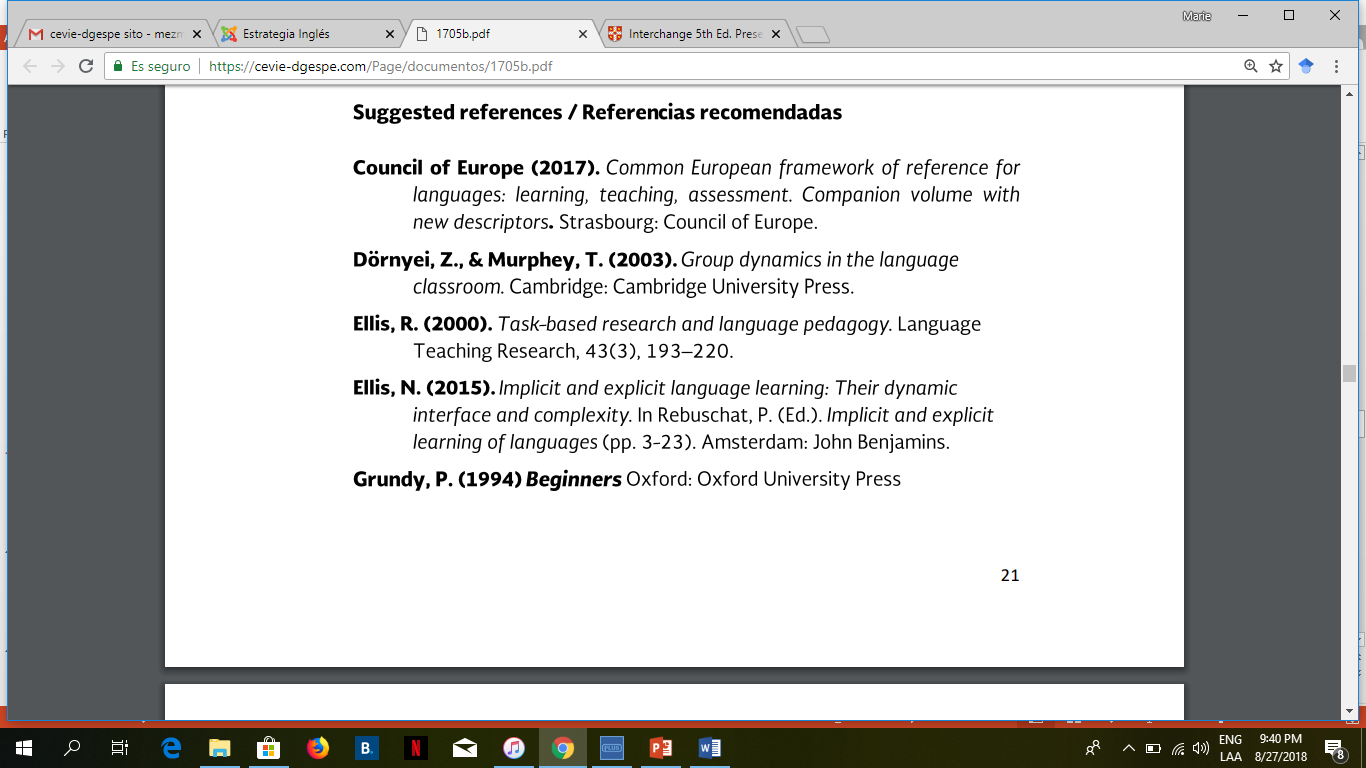 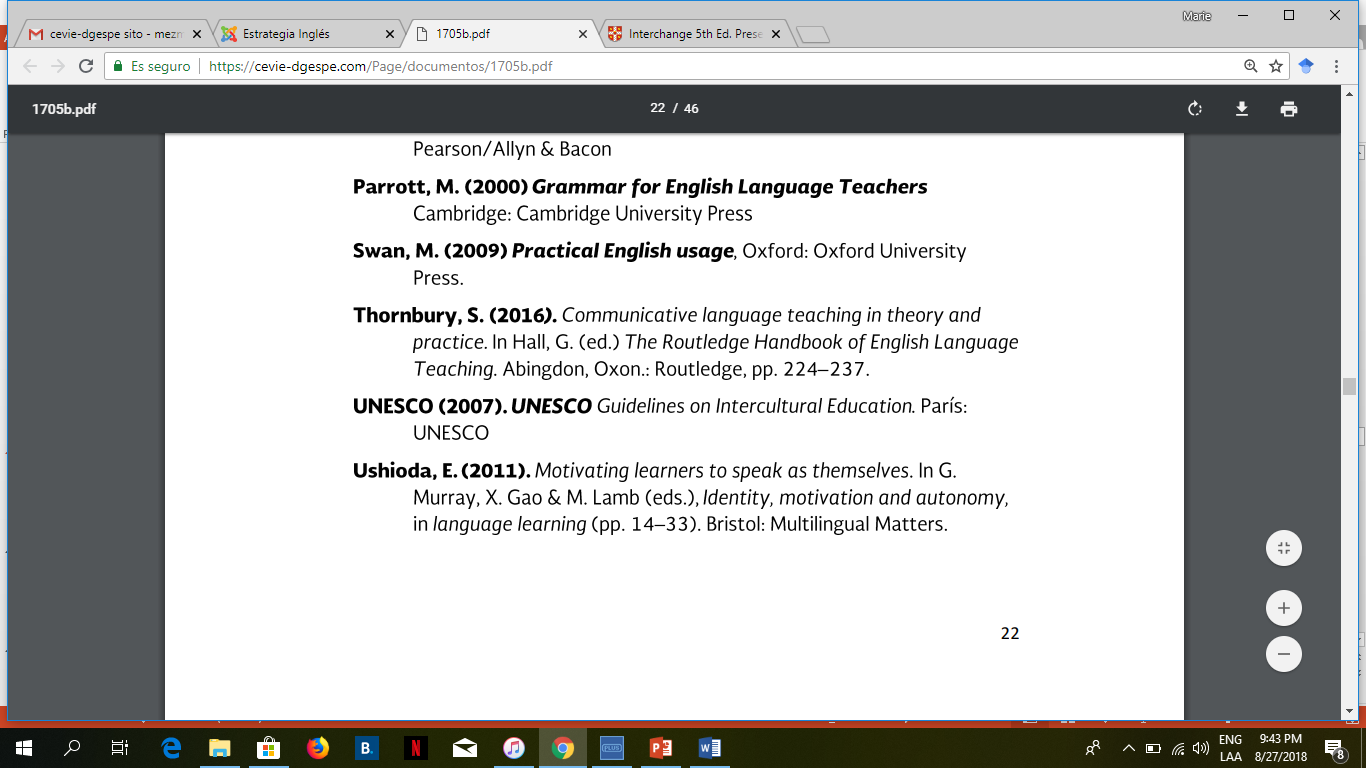 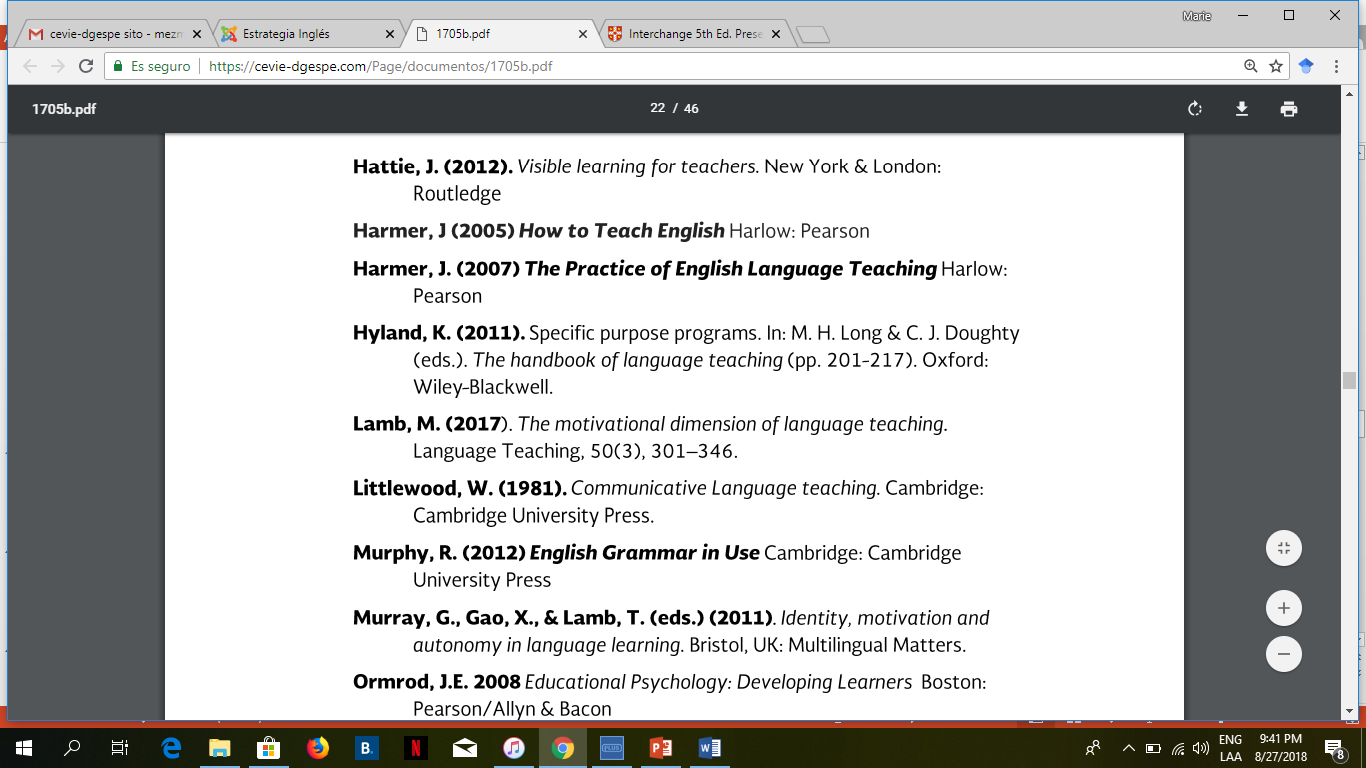 Additional online references and resources

Learning English. http://www.bbc.co.uk/learningenglish
Teaching adults. https://www.teachingenglish.org.uk/teaching-adults
Adult learners. https://elt.oup.com/learning_resources/courses/adultlearners/?cc=mx&selLanguage=en
Learning English. https://www.cambridgeenglish.org/learning-english/
Teacher’s corner. https://americanenglish.state.gov/teachers-corner
Classroom resources. Pearson. https://www.pearsonelt.com/professional-development/resources.html
Teaching adults. Oxford. https://elt.oup.com/teachersclub/courses/teachingadults/?cc=mx&selLanguage=en
For teachers. BBC. http://www.bbc.co.uk/worldservice/learningenglish/teach/
Onestop English. http://www.onestopenglish.com/
The digital teacher. https://thedigitalteacher.com/
https://visuwords.com/
https://www.eslvideo.com/
https://es.lyricstraining.com/
https://www.busuu.com/es
http://intermediatelow.blogspot.com/
https://www.englishclub.com/
http://www.topics-mag.com/
http://www.readableblog.com/
https://dictionary.cambridge.org/es/
http://www.bbc.co.uk/learningenglish
https://www.tefl.net/
http://www.elllo.org/